BIRDS-4 Computer Aided Drawing (CAD)
28 March 2019
+X PANEL
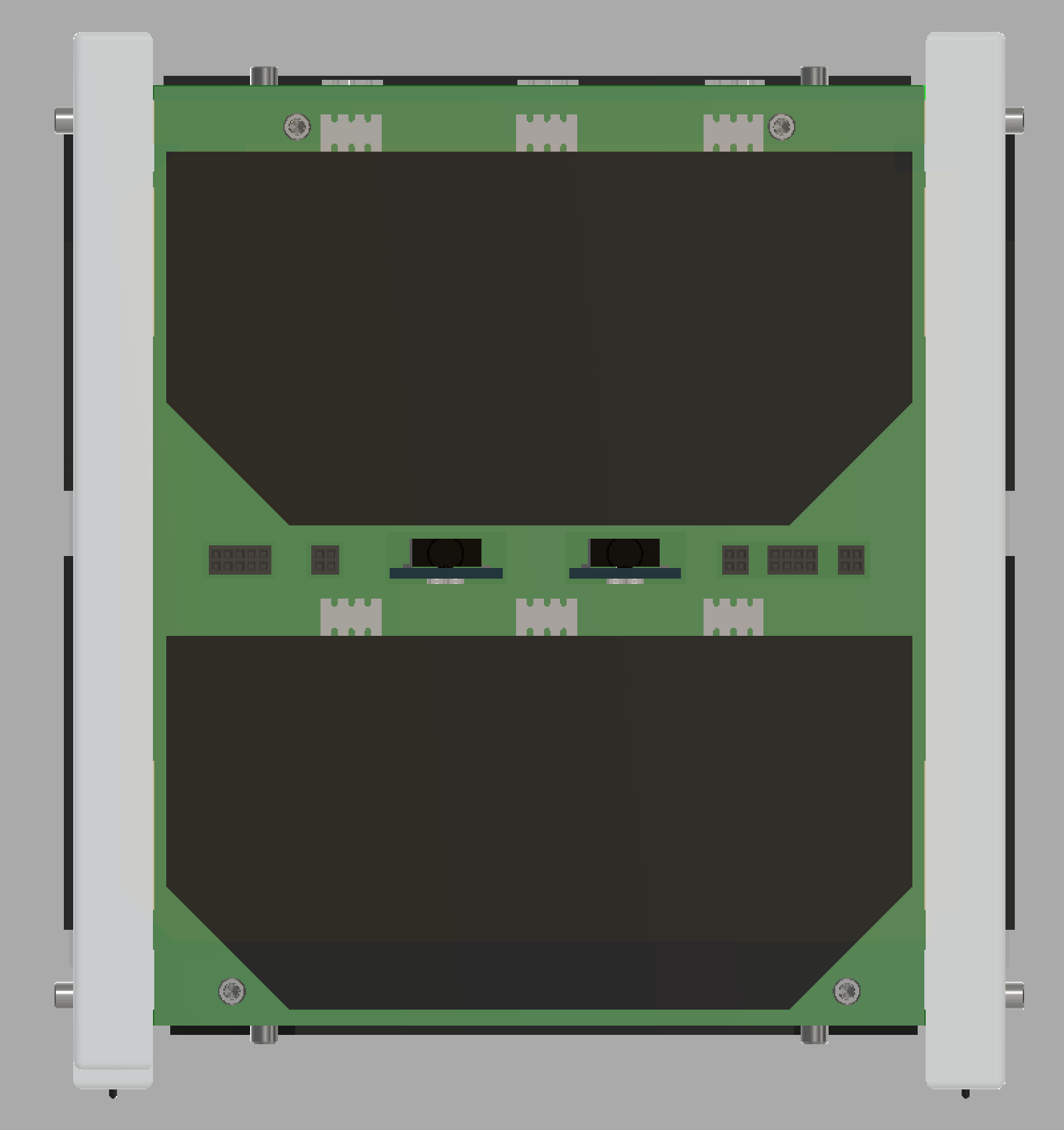 Z
Solar Panel
Put Before Flight (PBF) Pins
Y
Access Port
BIRDS-4 / 28 March 2019
+Y PANEL
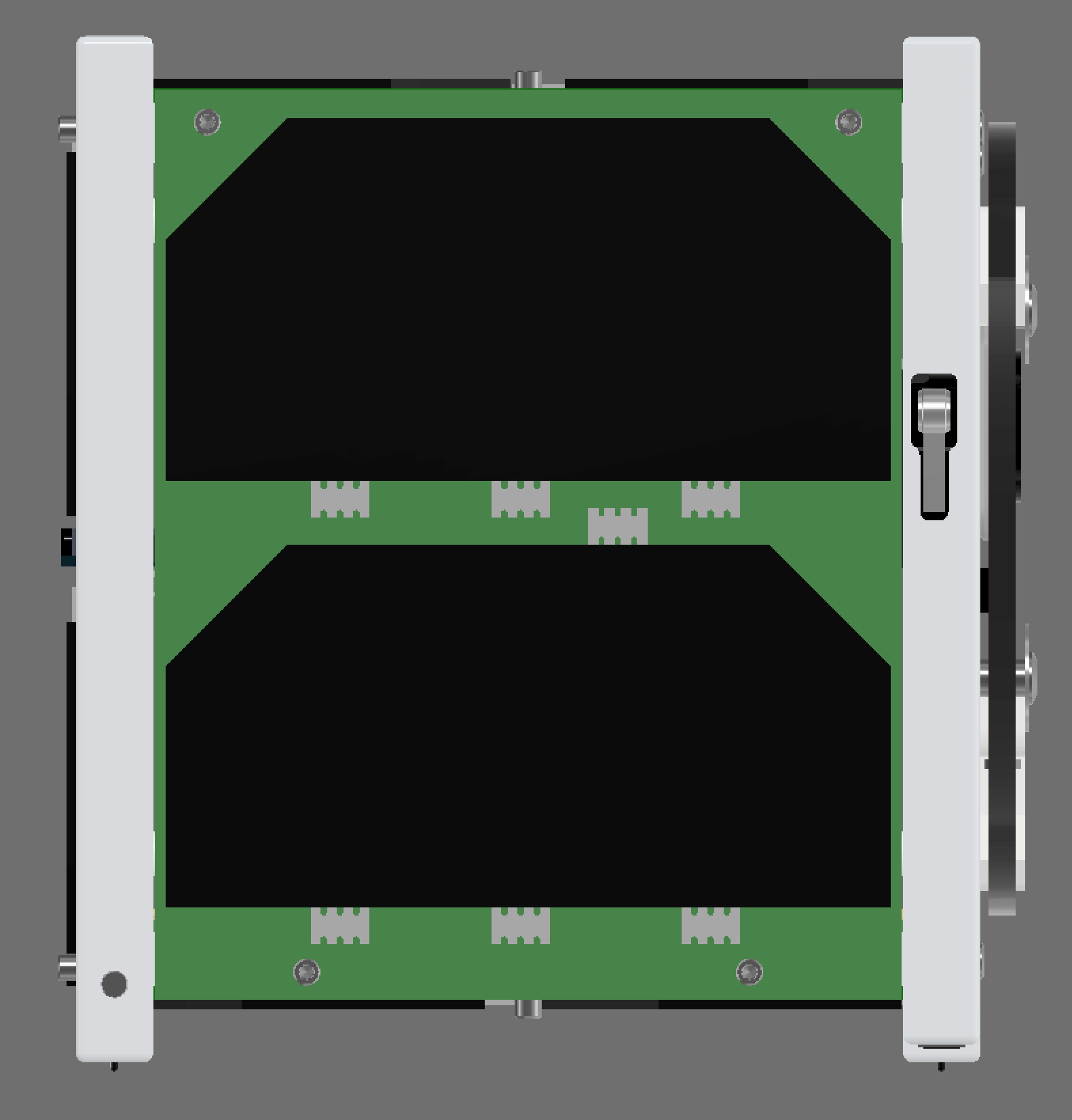 Z
Solar Panel
Deployment Switch
X
BIRDS-4 / 28 March 2019
-X PANEL
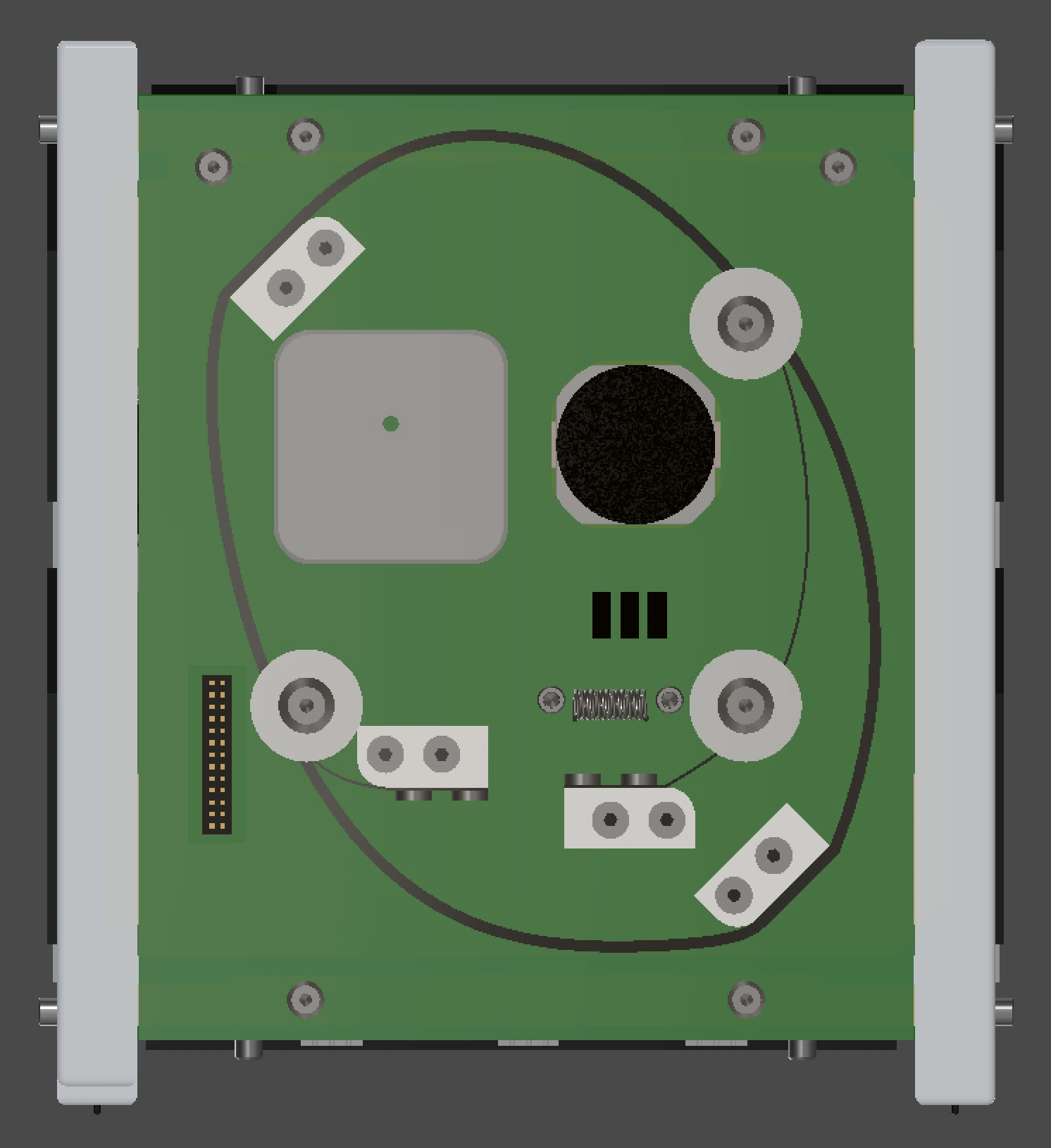 Z
Camera
GPS Patch Antenna
Perovskite Solar Cells
Y
Deployment Mechanism
BIRDS-4 / 28 March 2019
-Y PANEL
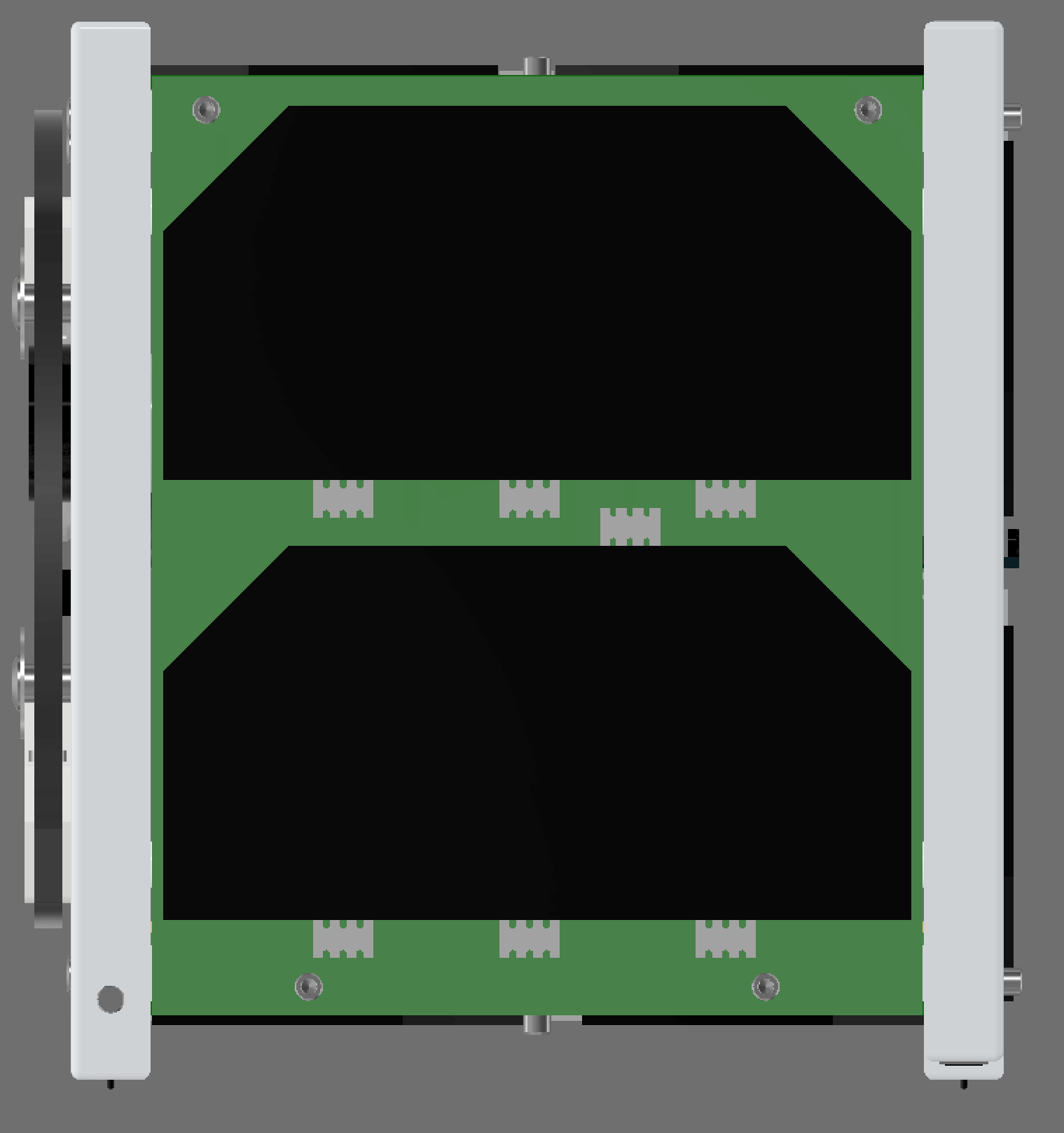 Z
Solar Panel
X
BIRDS-4 / 28 March 2019
+Z PANEL
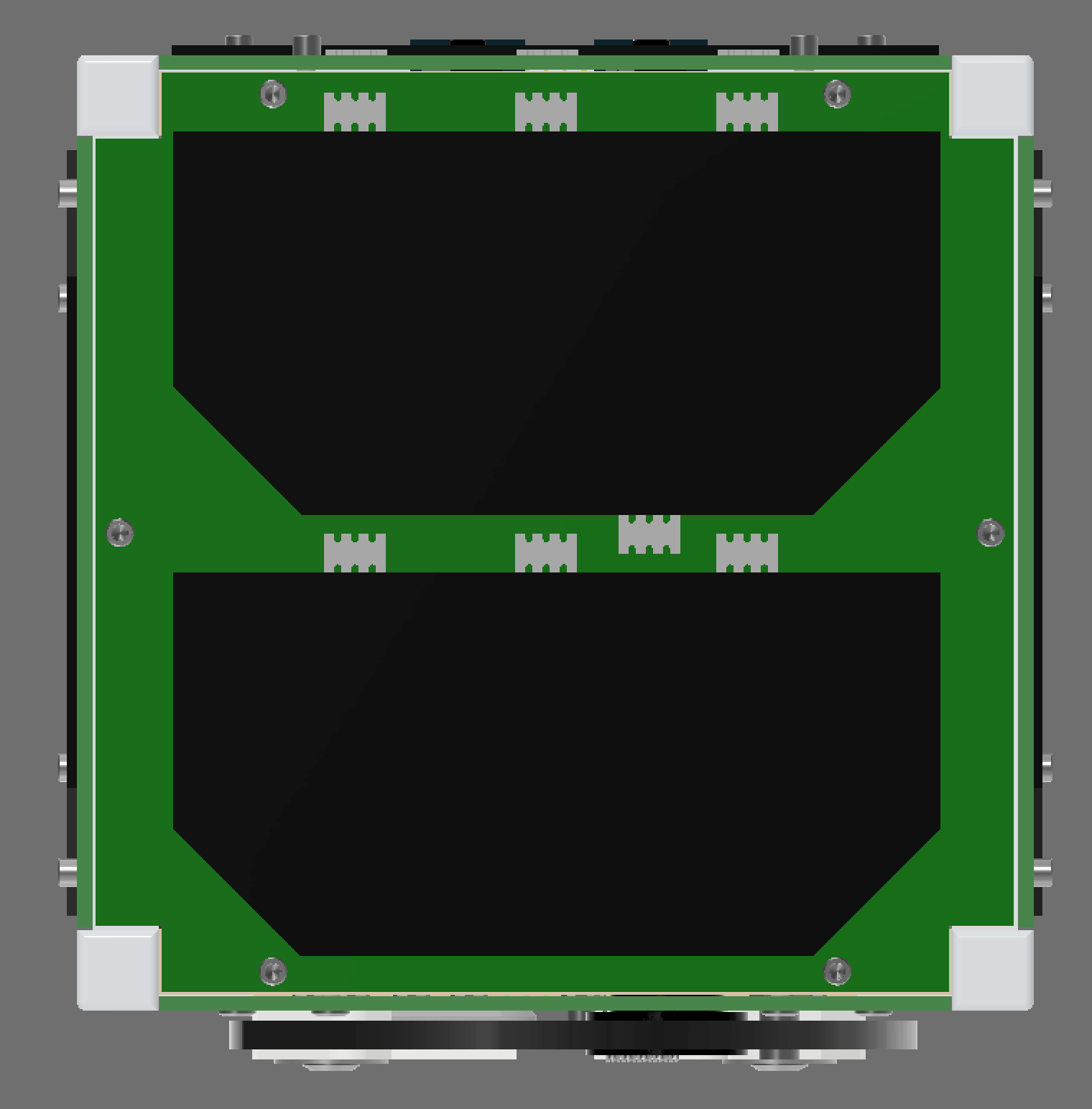 Y
Solar Panel
X
BIRDS-4 / 28 March 2019
-Z PANEL
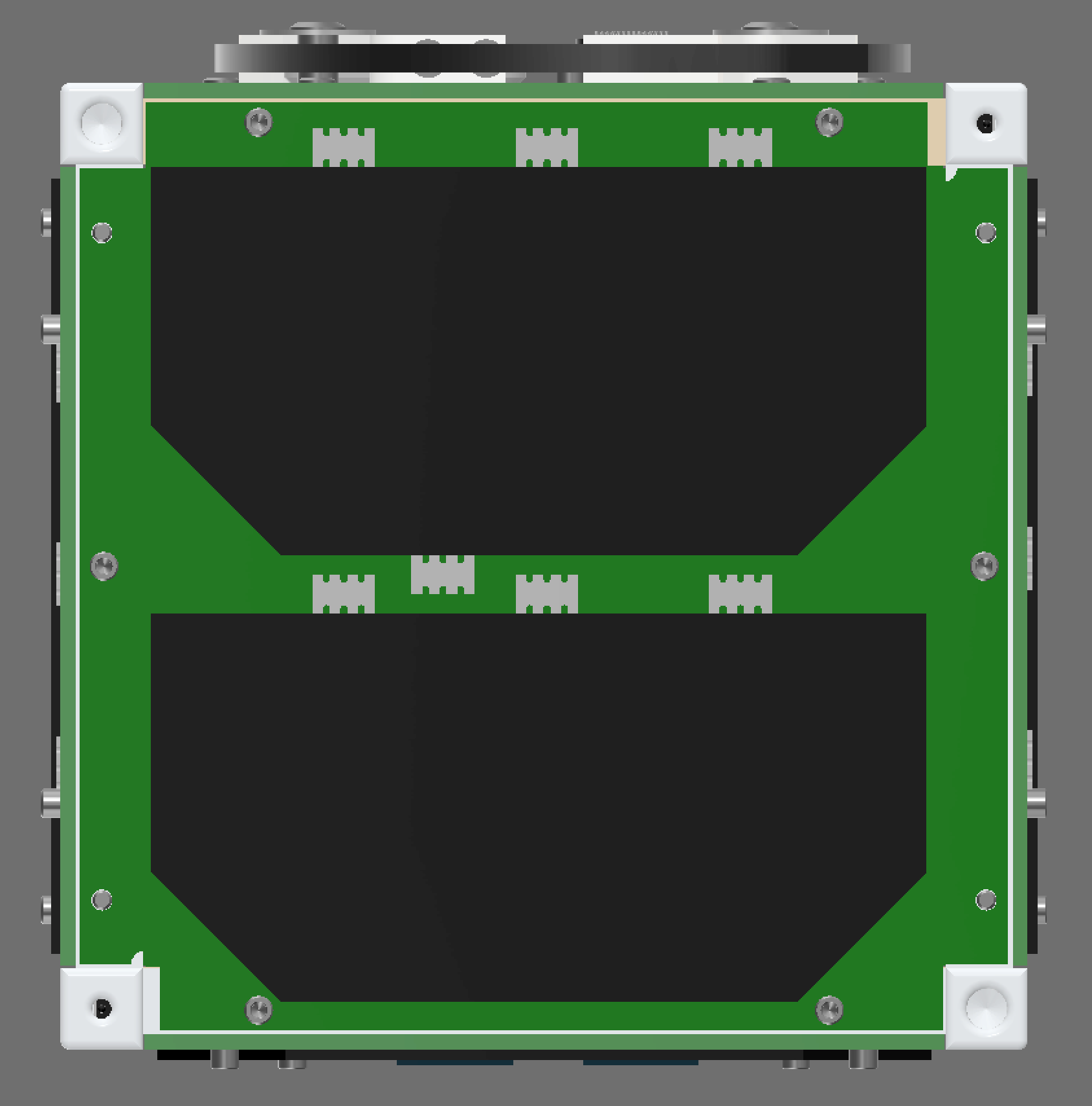 Deployment Switch
Y
Solar Panel
Separation Spring
X
BIRDS-4 / 28 March 2019
ANTENNA DEPLOYMENT
Z
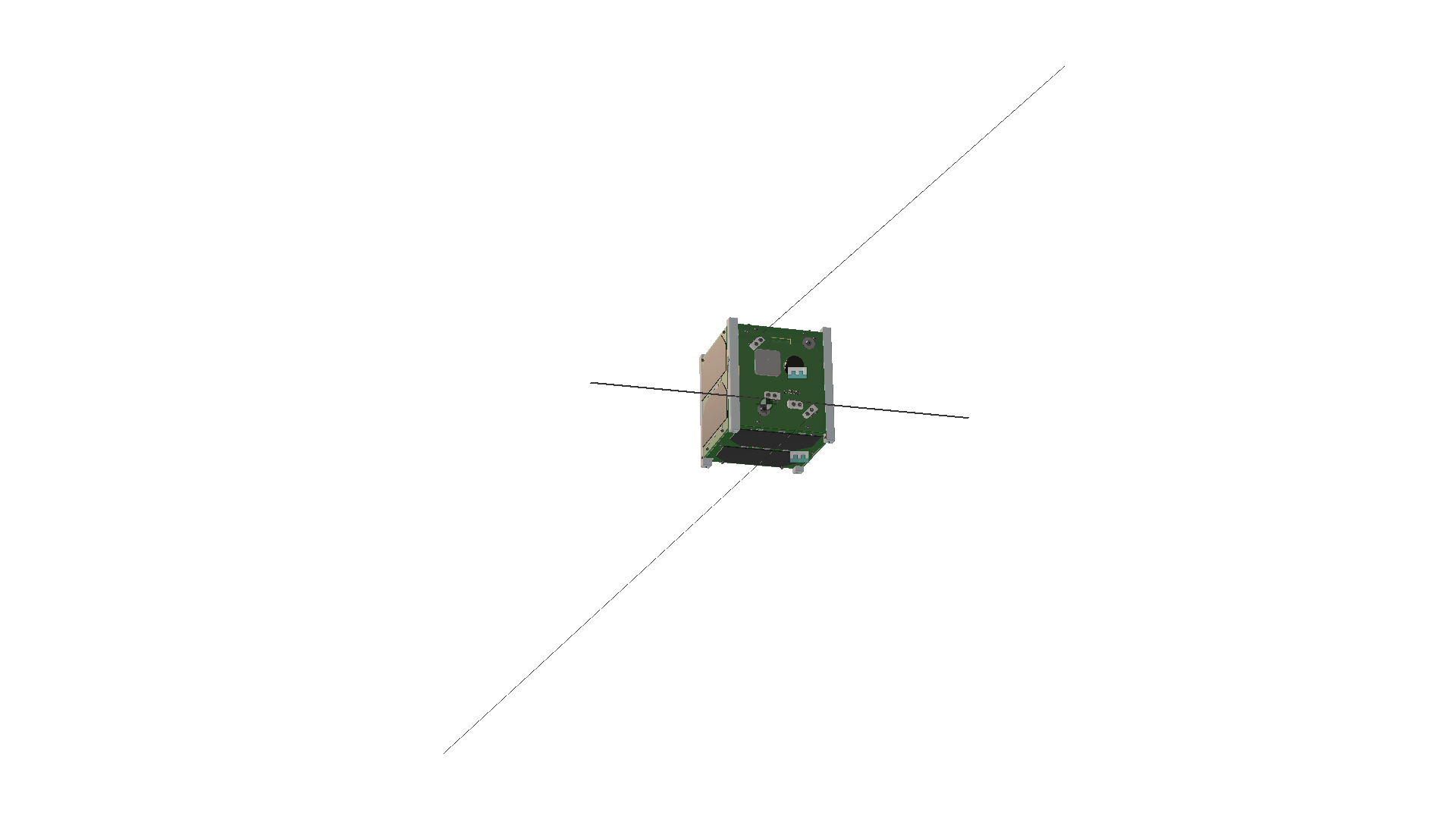 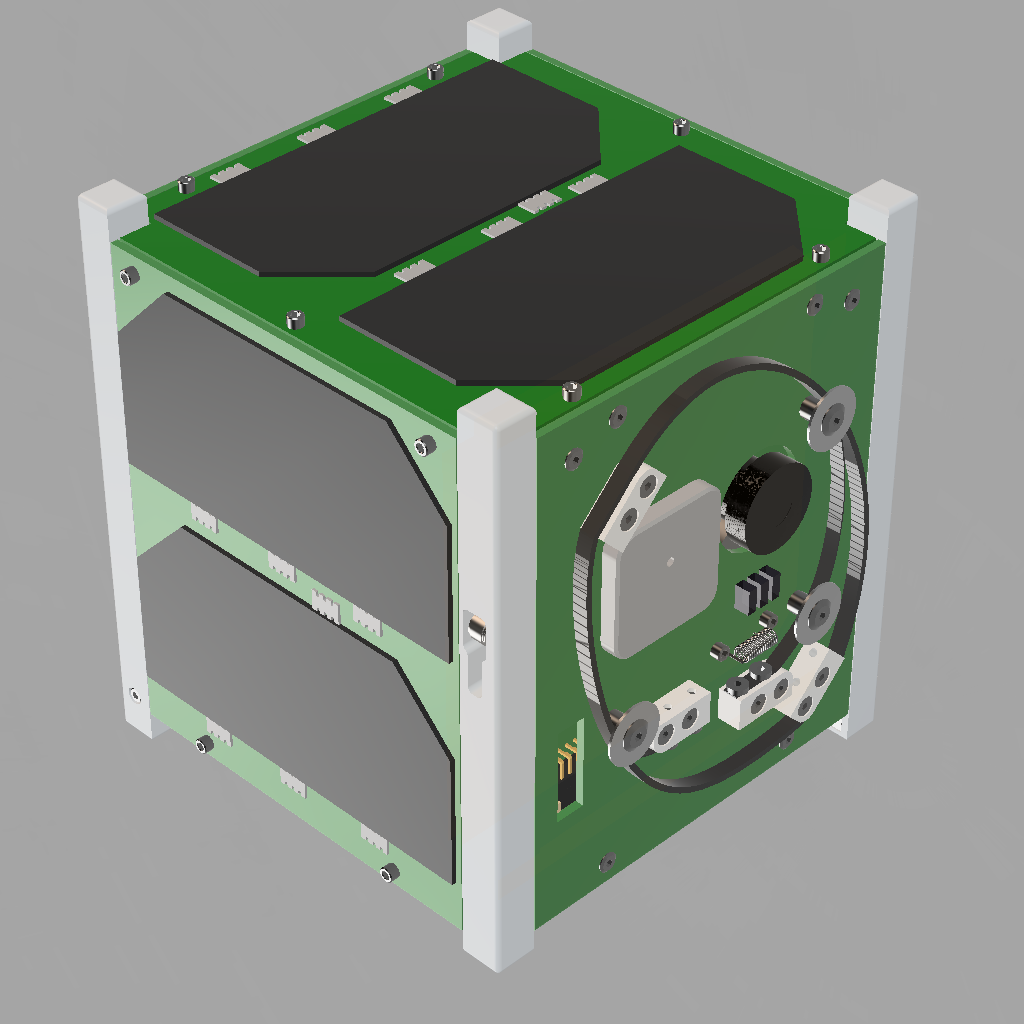 X
Y
Before Deployment
After Deployment
BIRDS-4 / 28 March 2019